HELP CUP programme with Roche
Tania Tillett – Medical Oncologist
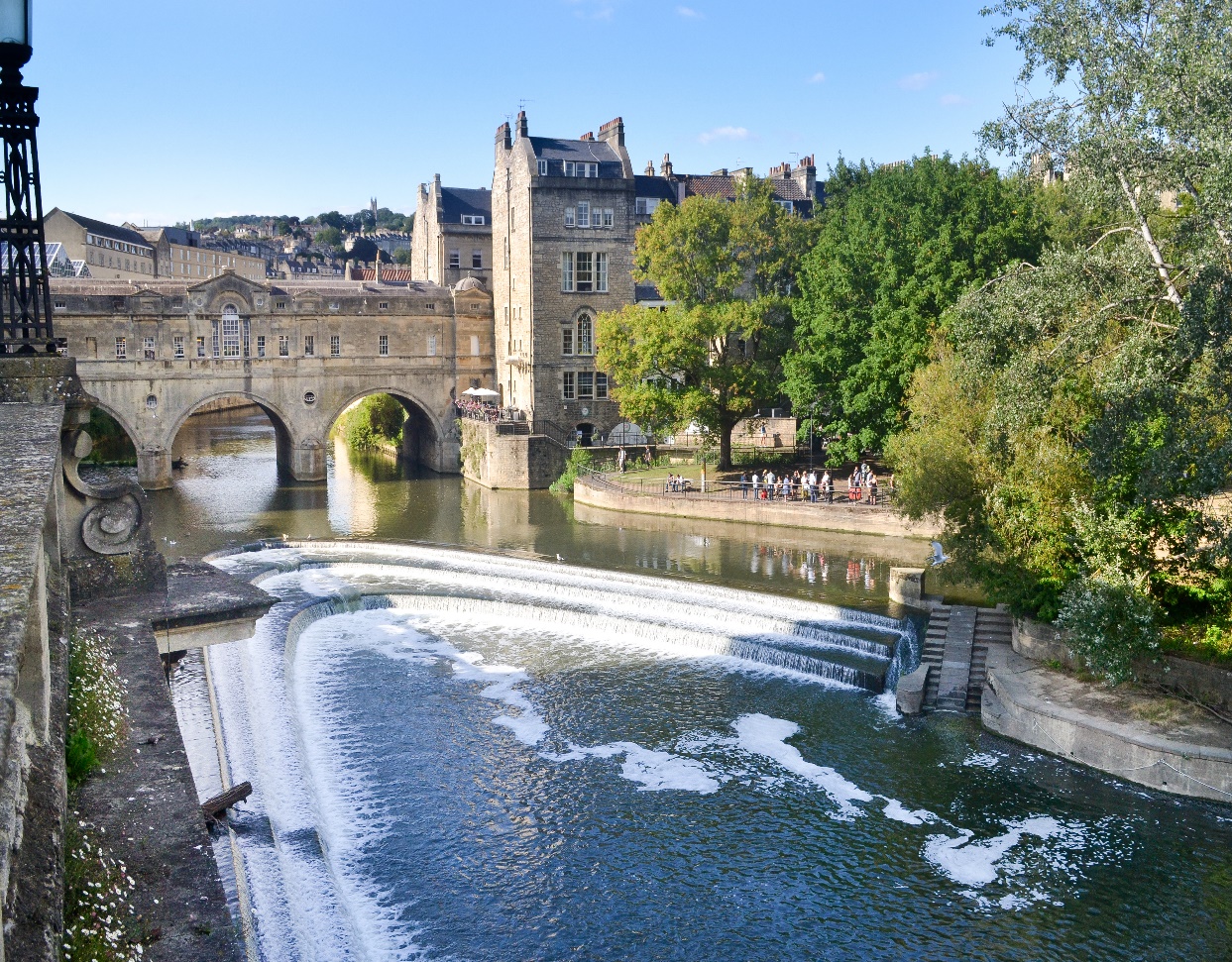 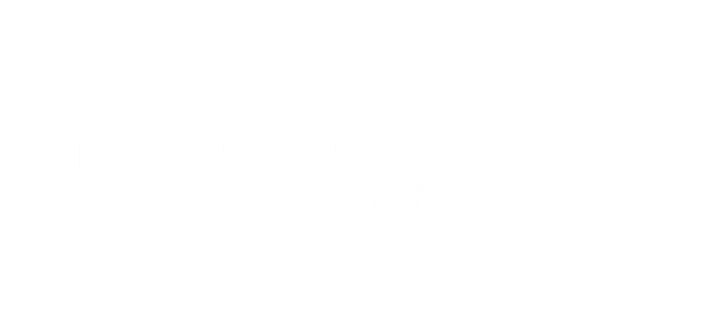 HELP programme CUP
http://www.foundationmedicine.co.uk/
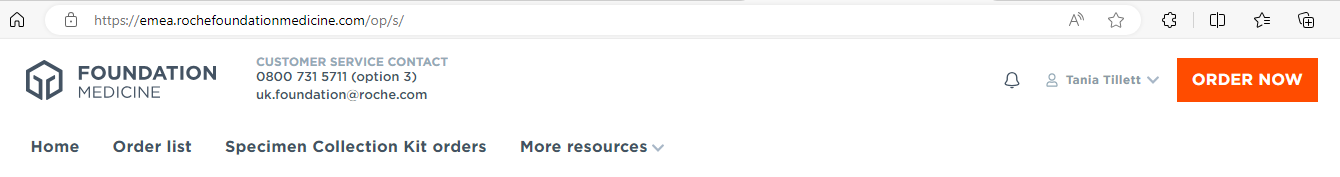 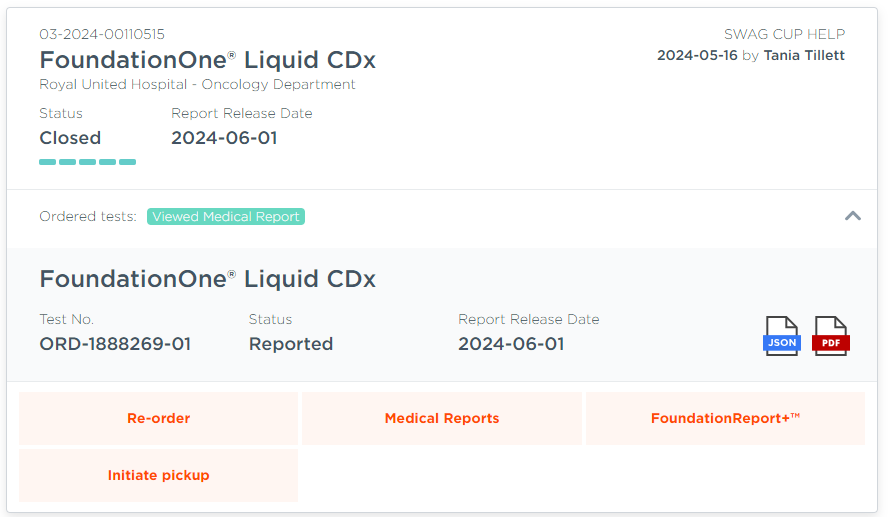 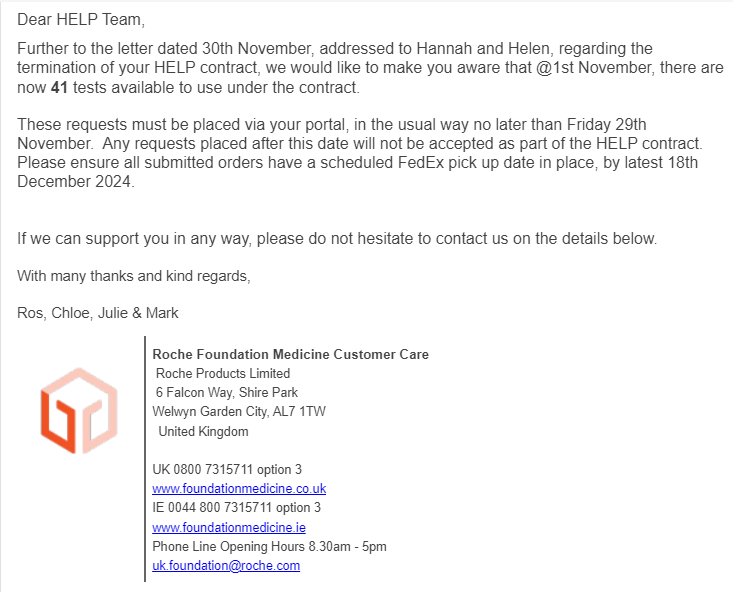 Complete audit form
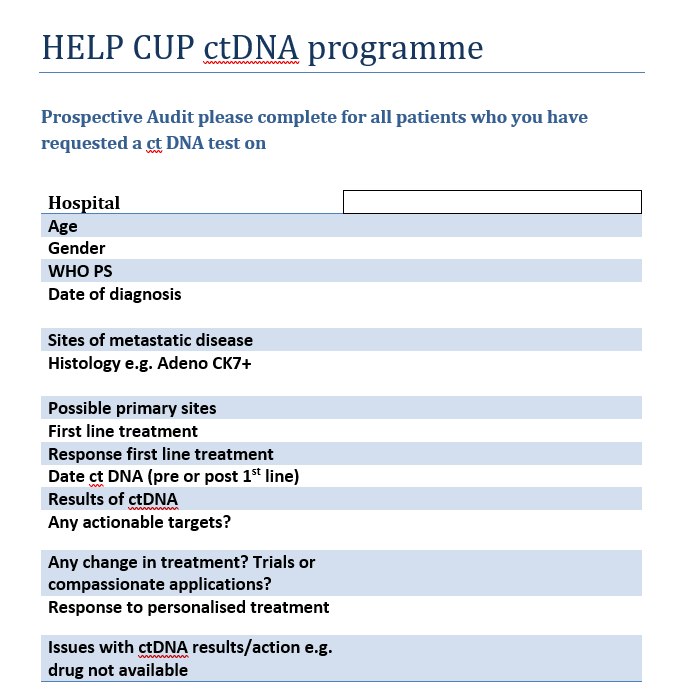